How to Present the Value of  “as-a-Service”
Session 070
May 12, 2023
Welcome – we’ll be starting soon.
How to Present the Value of  “as-a-Service”
Session 070
May 12, 2023
Presenting the Value of as-a-Service
Establishing the Foundation
Presenting
What if you don’t have the opportunity to present?
Establishing the Foundation
We’ve always done it this way.
Someone else doing our jobs?
Someone else managing our data?  In the cloud???
We’ve always budgeted this way.
What if the Internet goes down?
Too technical for us.
Monthly fees are too high.
We’ve always done it this way.
as-a-Service From Their Perspective - what sales hears
We’ve always done it this way.
Someone else doing our jobs?
Some else managing our data?  In the cloud???
We’ve always budgeted this way.
What if the Internet goes down?
Too technical for us.
Monthly fees are too high.
We’ve always done it this way.
as-a-Service From Their Perspective - what sales hears
The Secret to Selling as-a-Service
It’s not about selling features or benefits, it’s all about managing change.
The Secret to Selling as-a-Service
It’s not about selling features or benefits, it’s all about managing change.
The Secret to Selling as-a-Service
It’s not about selling features or benefits, it’s all about managing change.
The Secret to Selling as-a-Service
It’s not about selling features or benefits, it’s all about managing change.
It’s not about selling features or benefits, it’s all about managing change.
Most people don’t change just to go from good to better.
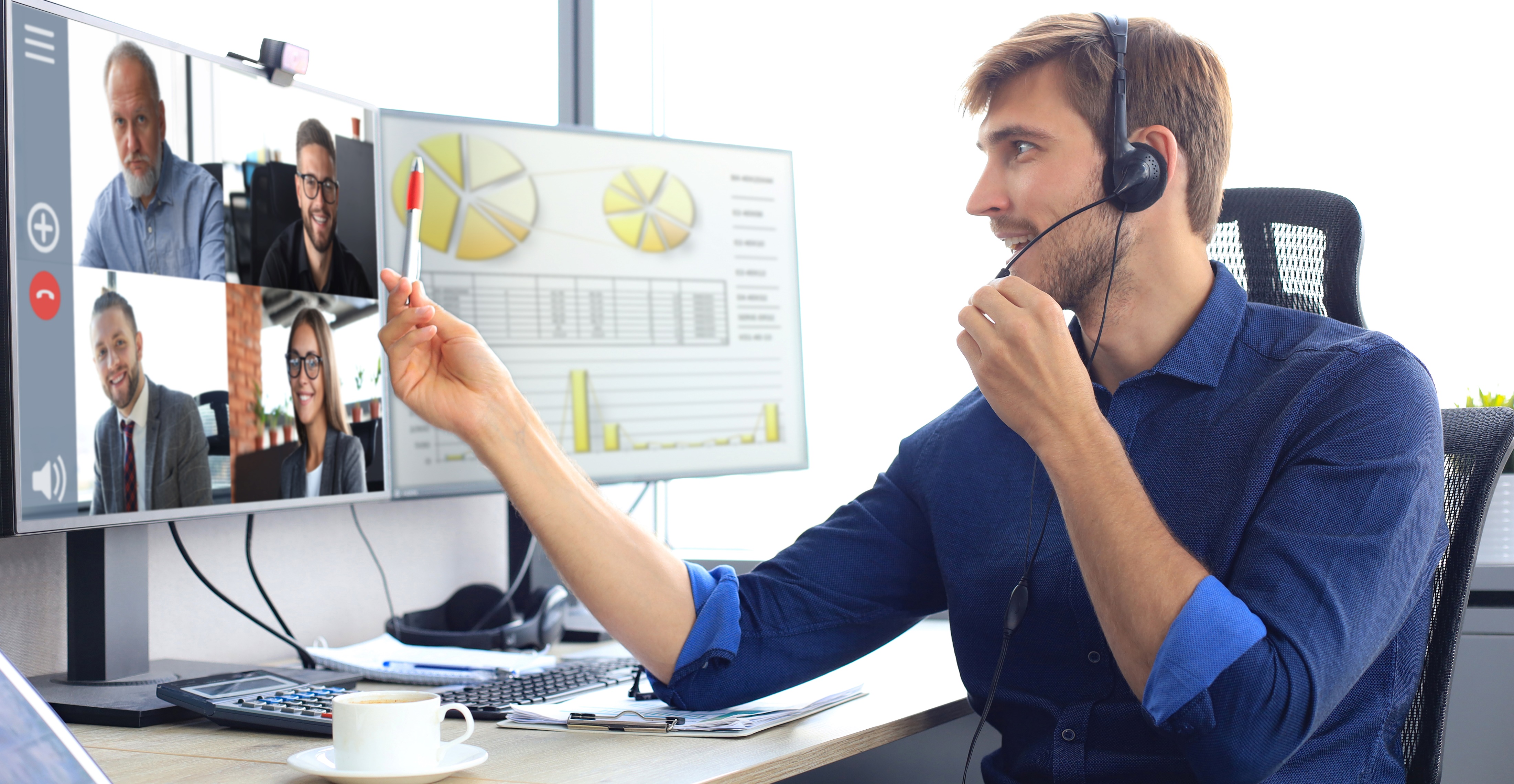 No big deal. We can still do the on-prem like we’ve always done!
Before you present your as-a-Service …
Before you present your as-a-Service …
Before you present your as-a-Service …
Before you present your as-a-Service …
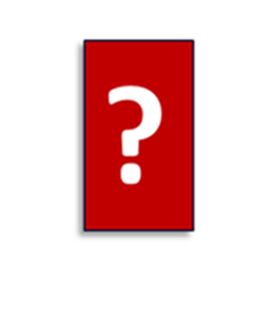 Asking Personal Questions – July 2020
Presenting
Typical Timeline of Buying Journey
Typical Timeline of Buying Journey
Typical Timeline of Buying Journey
Typical Timeline of Buying Journey
Typical Timeline of Buying Journey
Three to Nine Months?
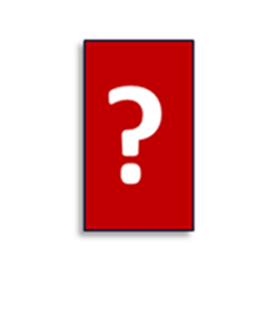 Presenting the Value
Presenting the Value
Presenting the Value
Presenting the Value
Steps to Presenting the Value Props
Review the challenge.
Explain how the challenge is mitigated or eliminated because of your as-a-Service.
Ask for specific influencer buy-in.
1. Reviewing the Challenge
State the challenge.
Make sure the whole audience knows of an incident that caused pain.
Ask for specific influencer input and confirmation.
2. Explain how challenge is mitigated / eliminated by your as-a-Service
“So how does this work?”
Explain using as much data as possible.
Finish with “For example…”
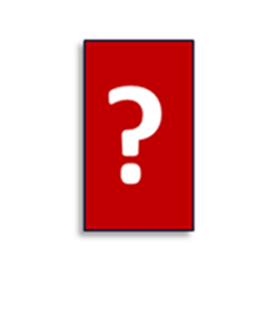 3. Ask for specific influencer buy-in
Prepare them ahead of time.
Don’t rehearse but have the conversation to make sure you know their answer.
Ideally, have a different influencer for each challenge.
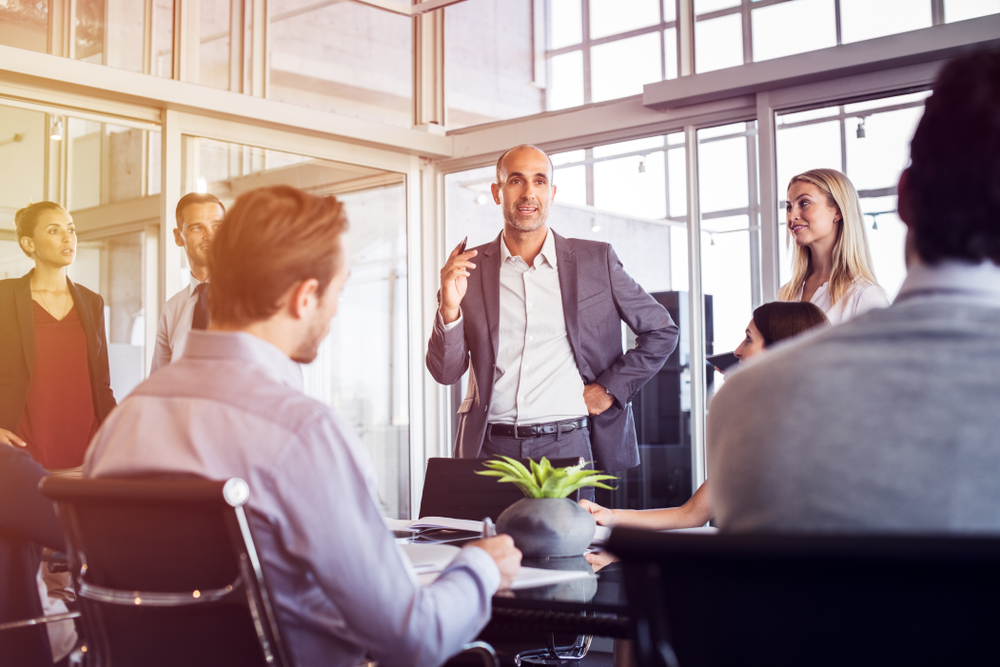 Example: Help with the problem of IT being overwhelmed.
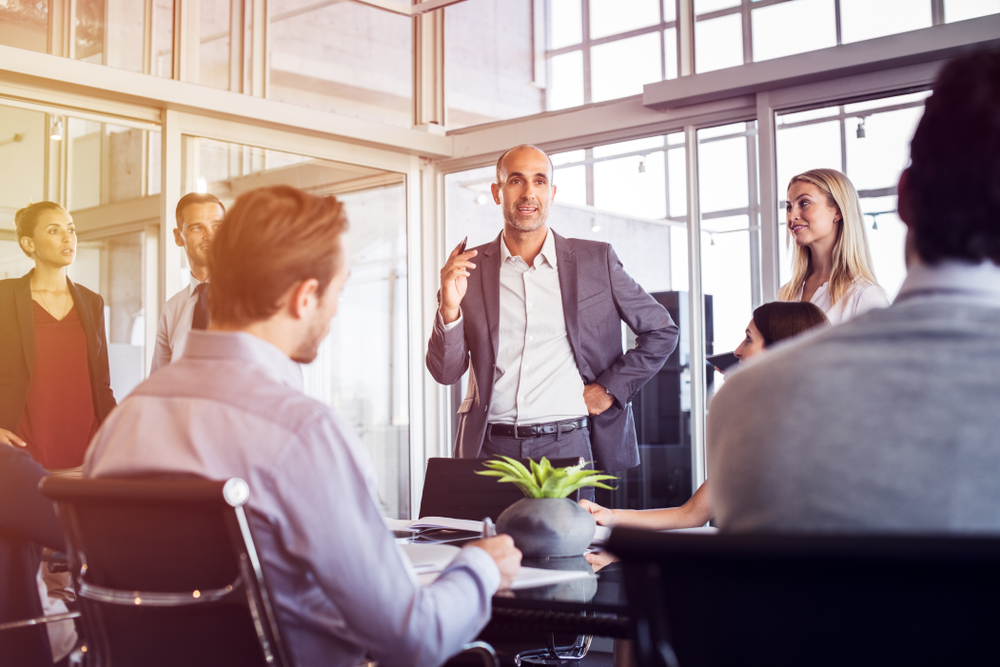 Example: Help with the problem of IT being overwhelmed.
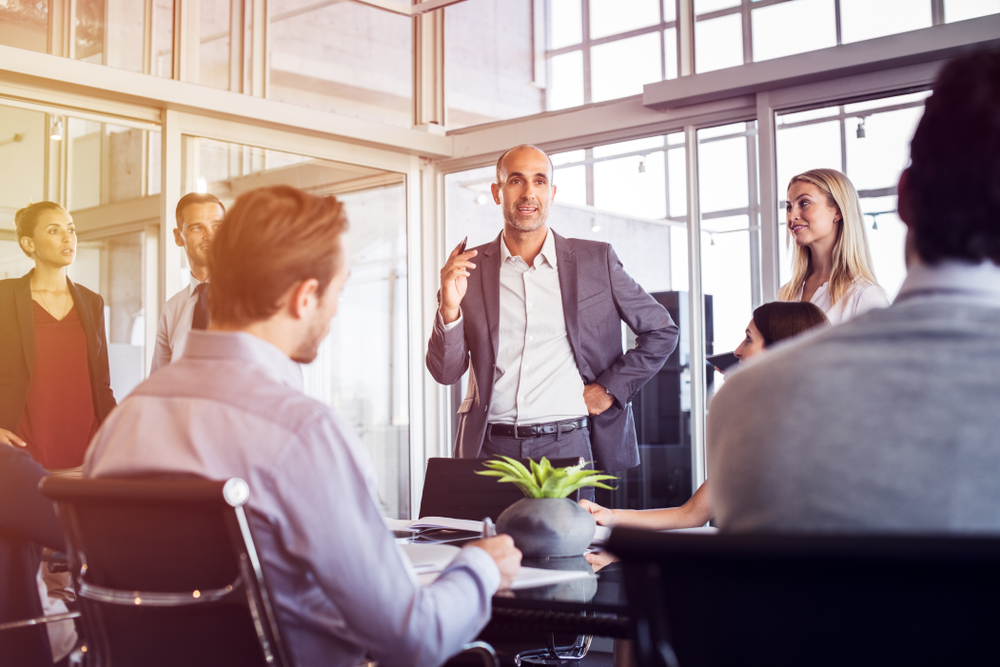 Example: Help with the problem of IT being overwhelmed.
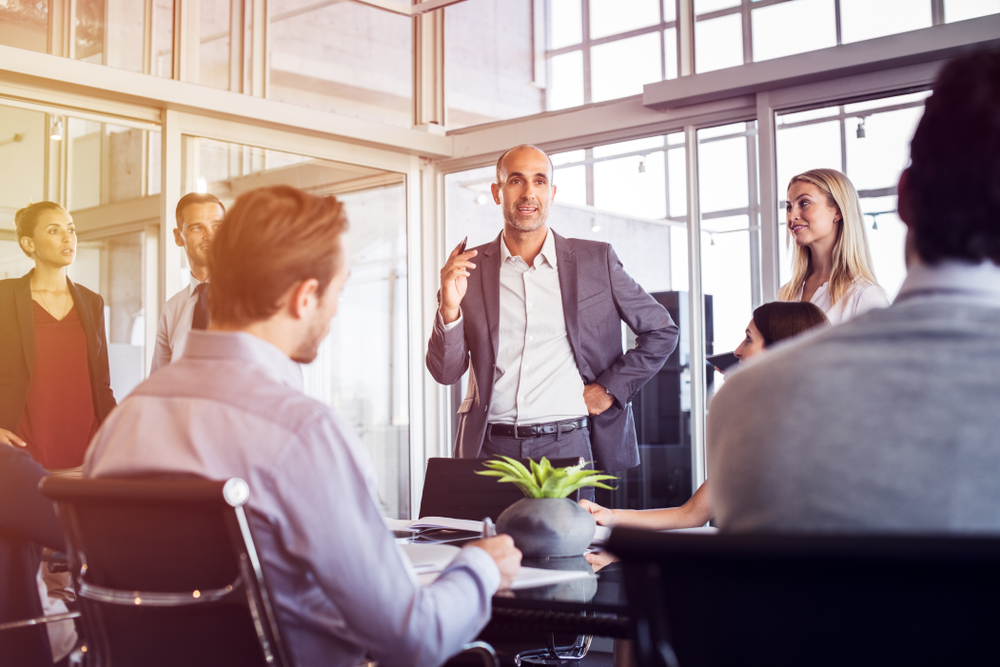 Example: Help with the problem of IT being overwhelmed.
What if You Don’t Have the Opportunity to Present?
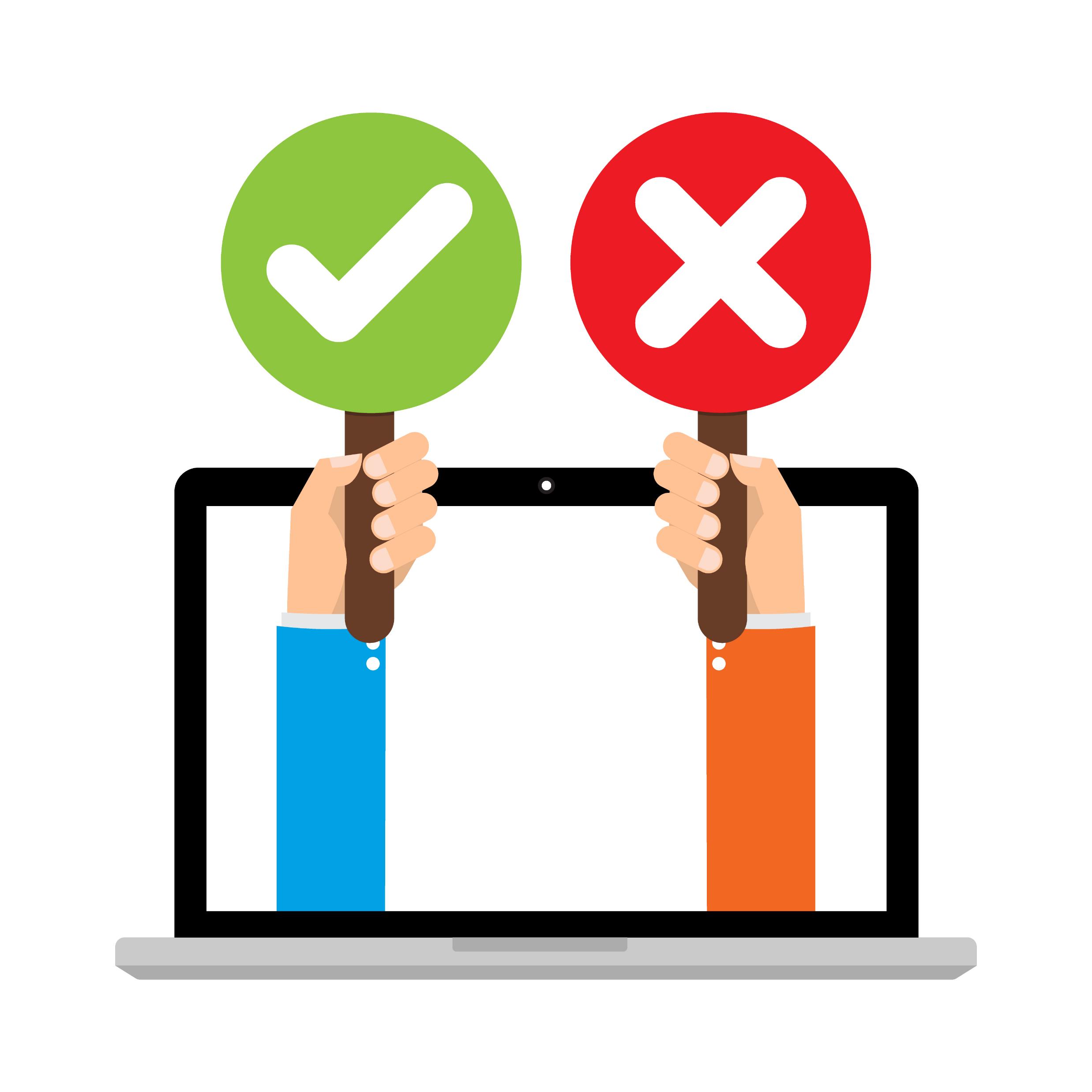 Poll Question
How frequently do you present your proposals that are over $10k in total five-year value?
How frequently do you present your proposals that are over $10k in total five-year value?
Less than 20% of the time.
21% - 50% of the time.
51% - 80% of the time.
81% - 99% of the time.
We're required to present 100% of our proposals.
Written Value Proposition Example
By moving forward with our recommendation, your facility will be properly secured with a proven access control technology. With our Comprehensive Managed Access Control Program, you will receive premium services without having to invest in IT hardware or personnel to manage the system. We do it all for you.
Action Plan
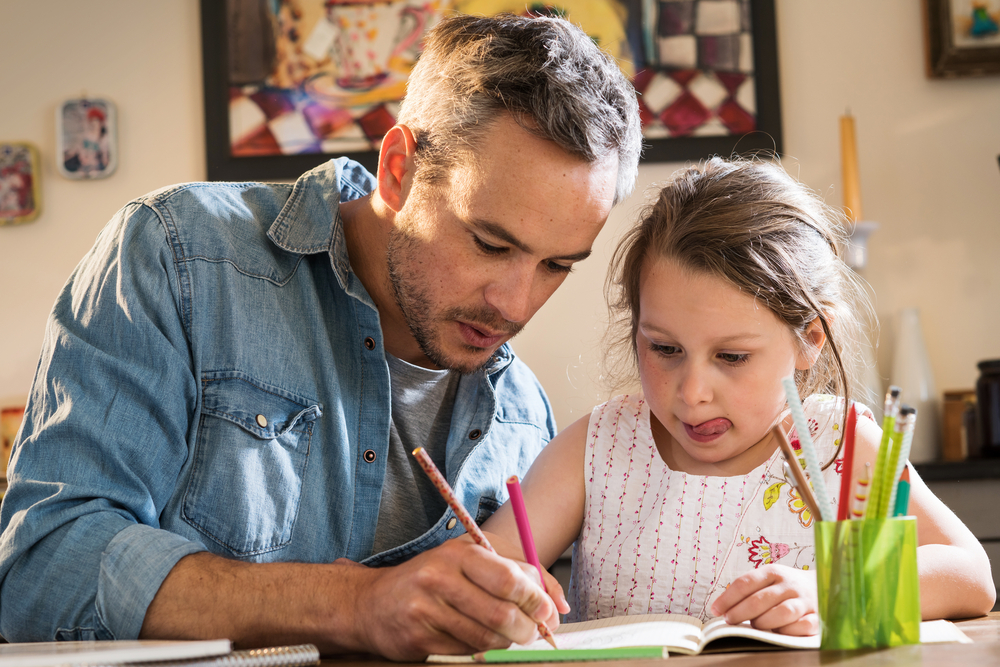 Action Plan
How Sales and Operations Can Work Together More Effectively
June’s Topic
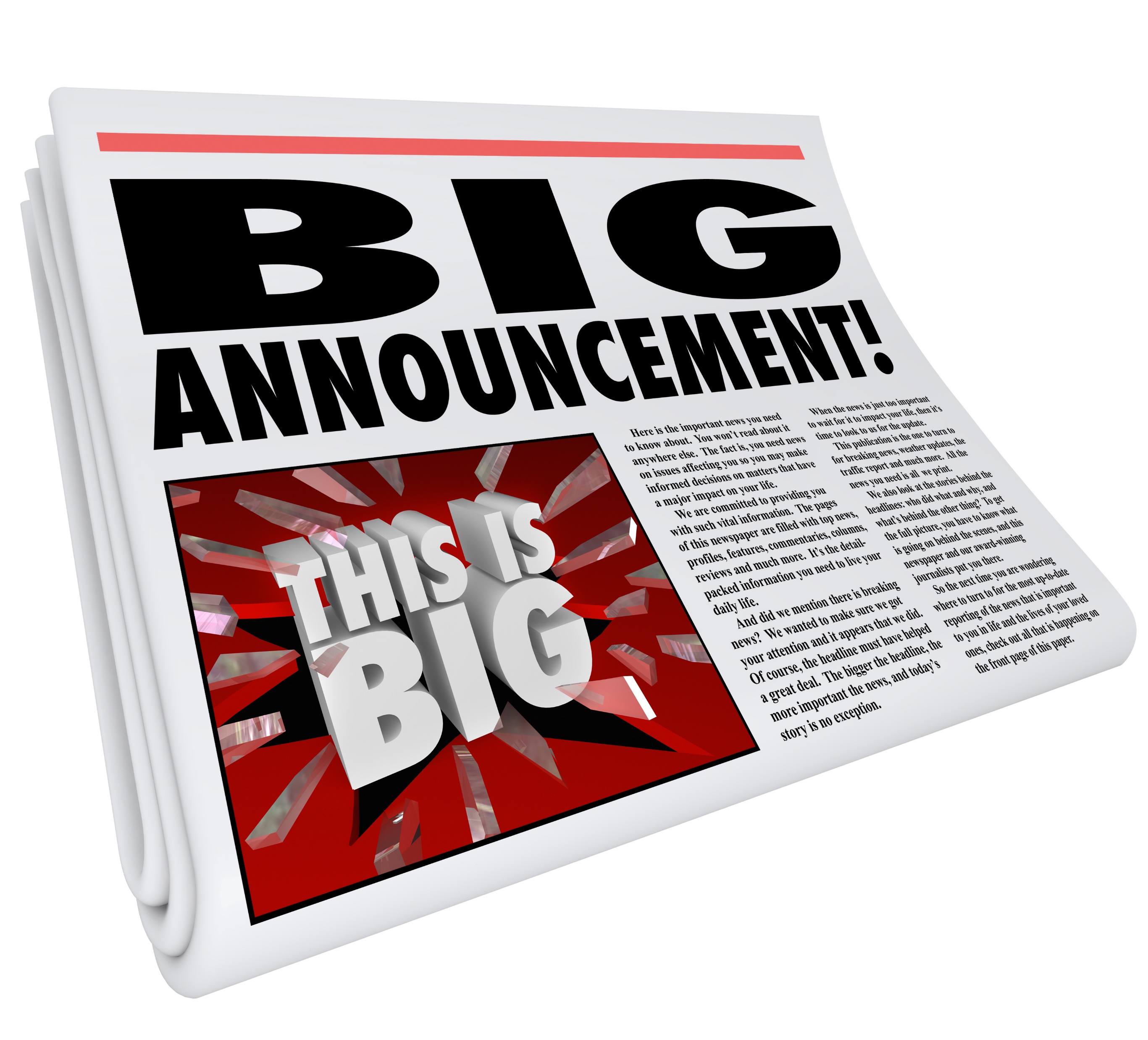 Starting in June, all live webinars will be at 11:00 Eastern…
Also, one more time…
30-Minute Live Practice
Fourth Friday at 12:00 ET
Review the Action Item
Live Q&A
Recorded and posted
No invitation, but a reminder with link
Questions & Discussion